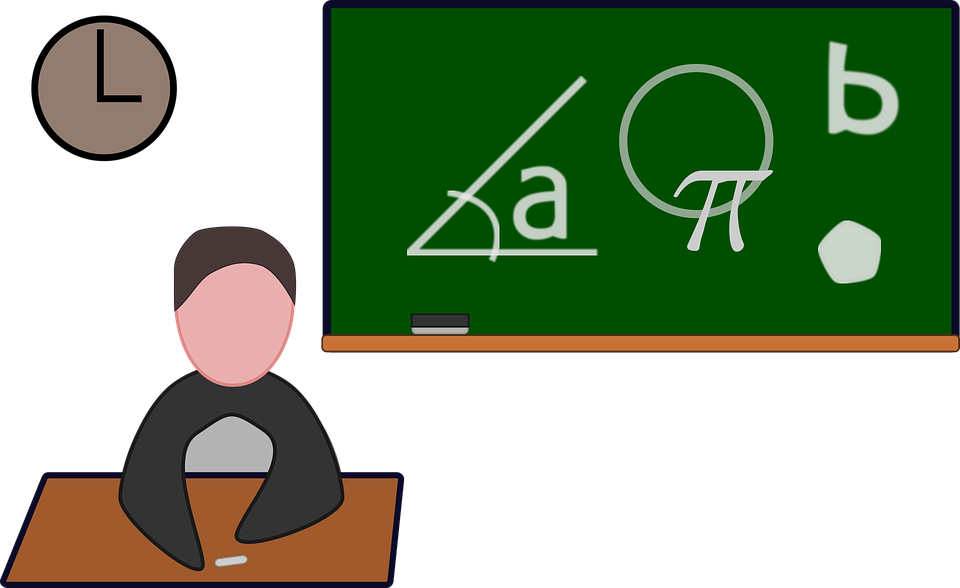 “What’s New About Me”
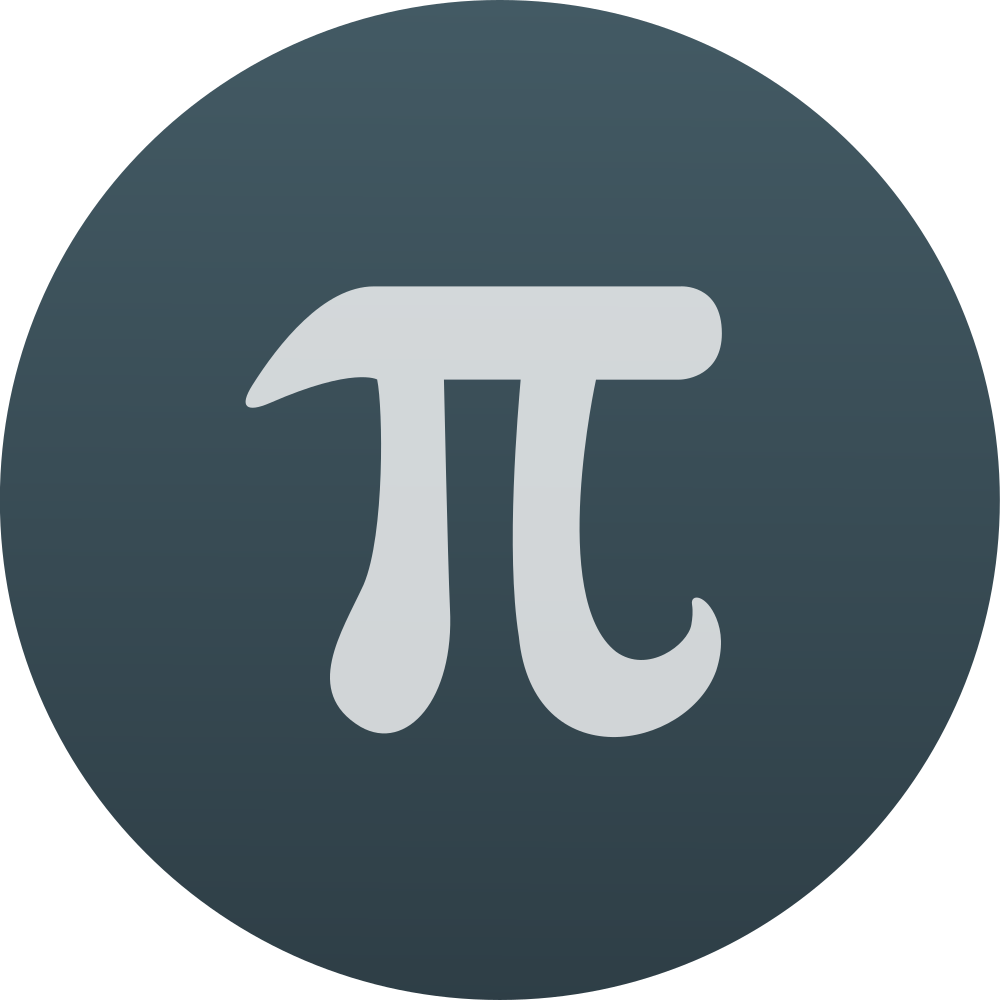 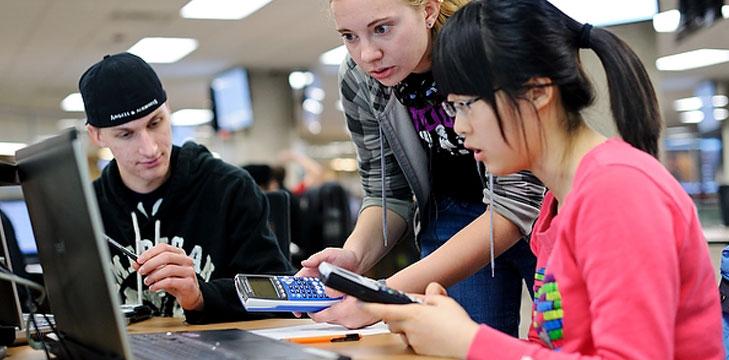 I have 2 sons; Gamaliel is attending Riverside City College and Alberto is attending Mt. San Jacinto College.
I love going to zumba classes in the evenings.
I attended trainings over the summer to teach common core.
I went with my family to seaworld, disneyland and the zoo over the summer.
My Life
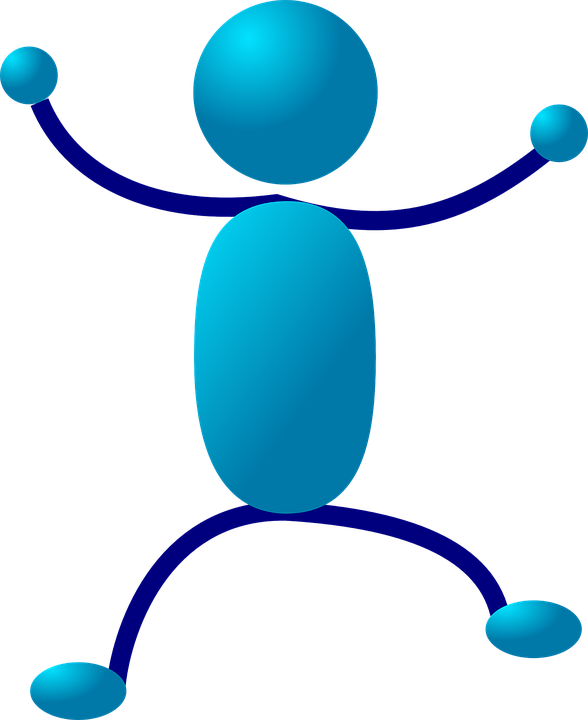 I have been teaching for 20 years.
From Algebra 1 to AP Calculus. 
8 years in Roosevelt Junior High in San Diego.
6 years in Murrieta Valley High school in Murrieta.
And for the last 6 years in Murrieta Mesa High school in Murrieta.
Teaching
Is my passion
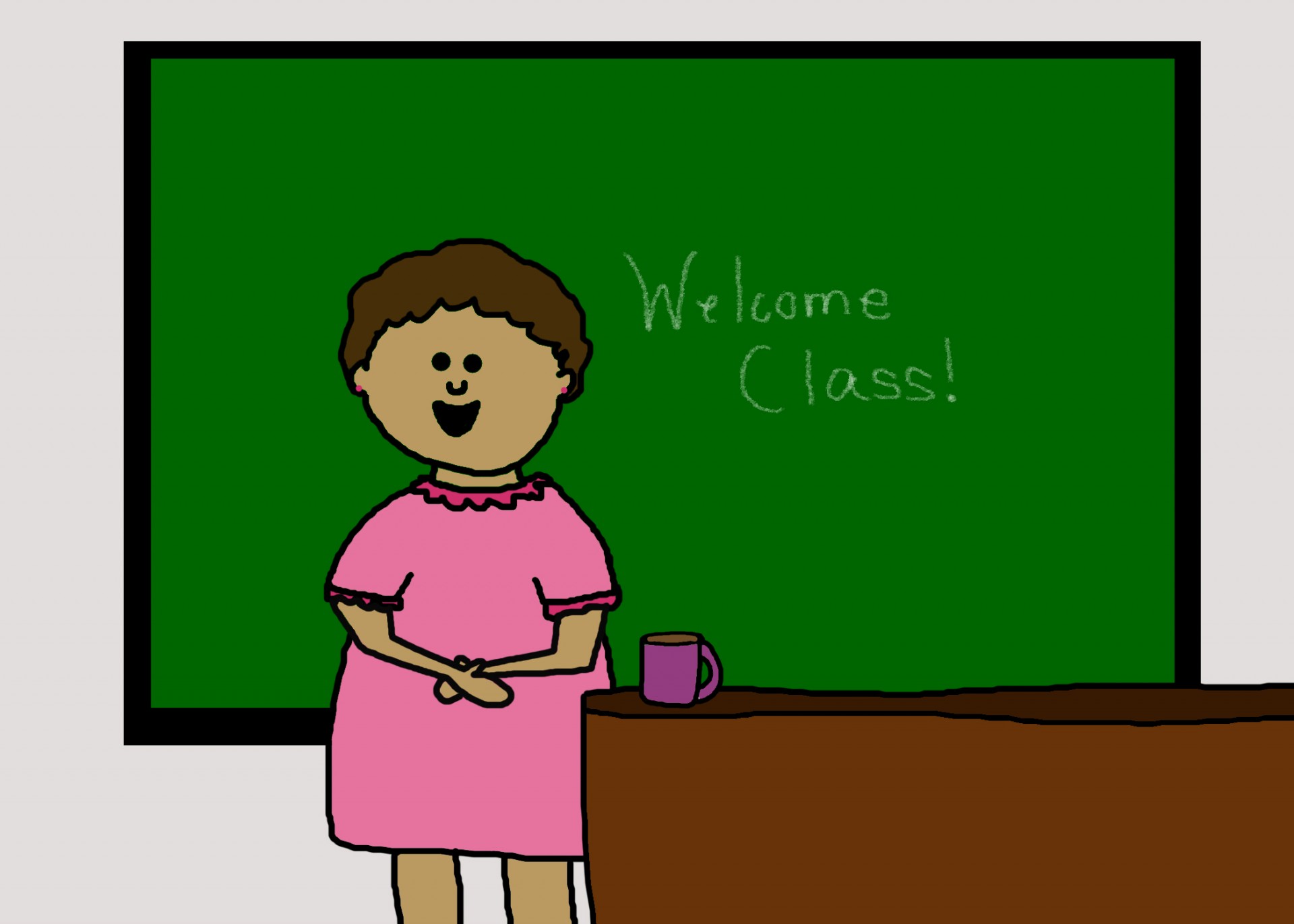 This year I’m teaching:
3 sections of Advanced Math 1 (Integrated common core) 
2 sections of Precalculus and piloting a Module created by college professors. 
1 section of Calculus
In Murrieta Mesa High School
Ram Pride
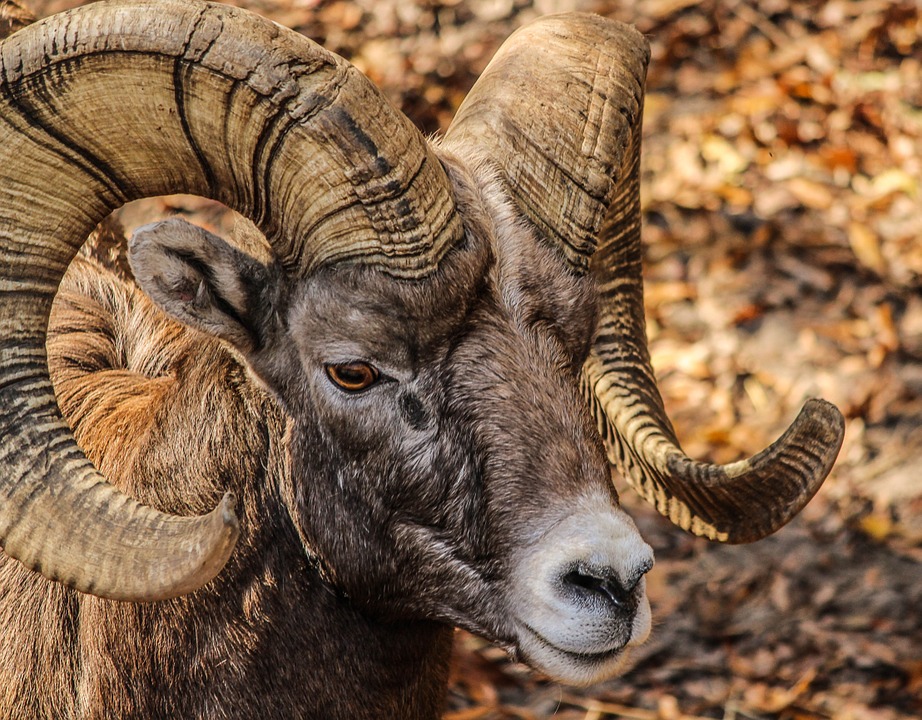 Advanced Math 1
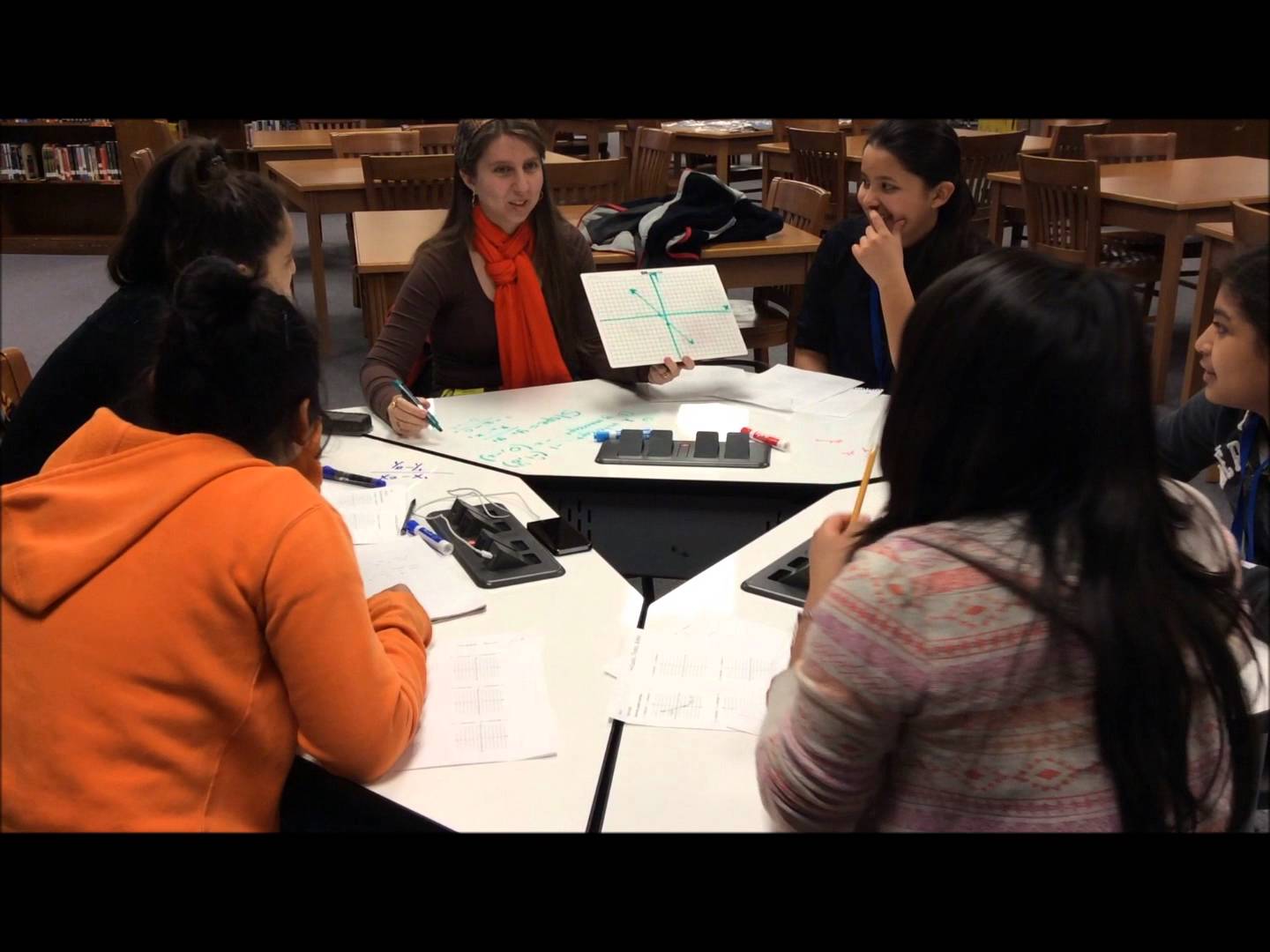 Is based on: 
Student Collaboration.
Through Investigations.
And final Evaluation as a group.
With the help of the computer lab program “Think Through Math” students will find the curriculum more accessible in class.
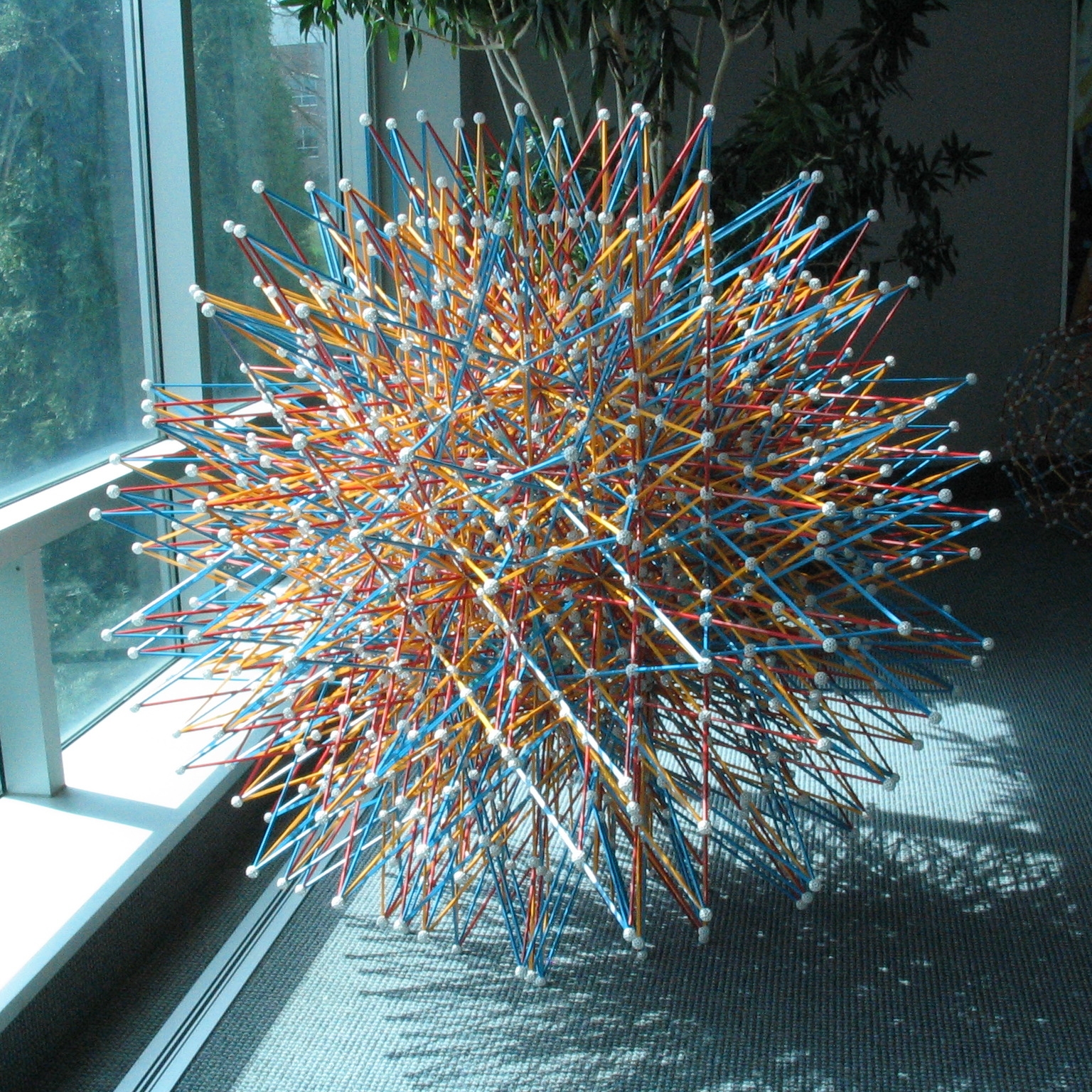 Precalculus
I’m excited about teaching a New Module in Precalculus: Mathematics Reasoning With Connections.
Where students
will be able to:
Expand their understanding of familiarity of numbers.
Focus on closure principles for sets in the number system.
Justify the purpose and benefit of concepts and procedures learned.
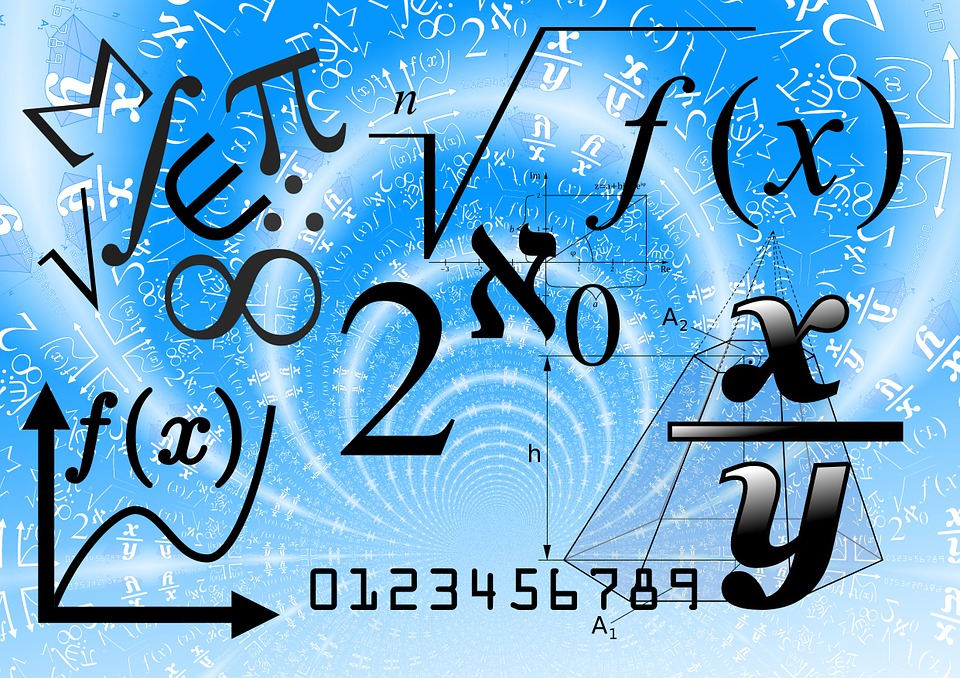 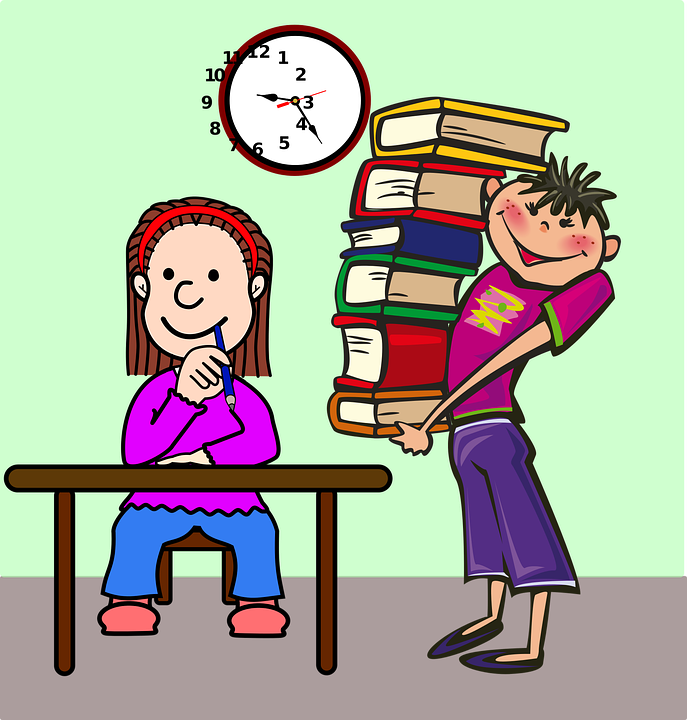 Education
I went to Southwestern Community College for 3 years.
The first year I went through the ELD program and then it took me 2 more years to transfer to a 4 year college.
I transferred to UCSD and took me three years to graduate with a major in pure mathematics and a minor in education.
I went to National University for my teaching credential.